PHÒNG GD&ĐT ĐẠI LỘC
TRƯỜNG TIỂU HỌC ĐOÀN NGHIÊN
Môn: Tin học - Lớp 3
Giáo viên: Nguyễn Thị Ái Thùy
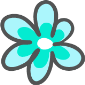 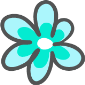 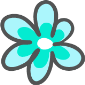 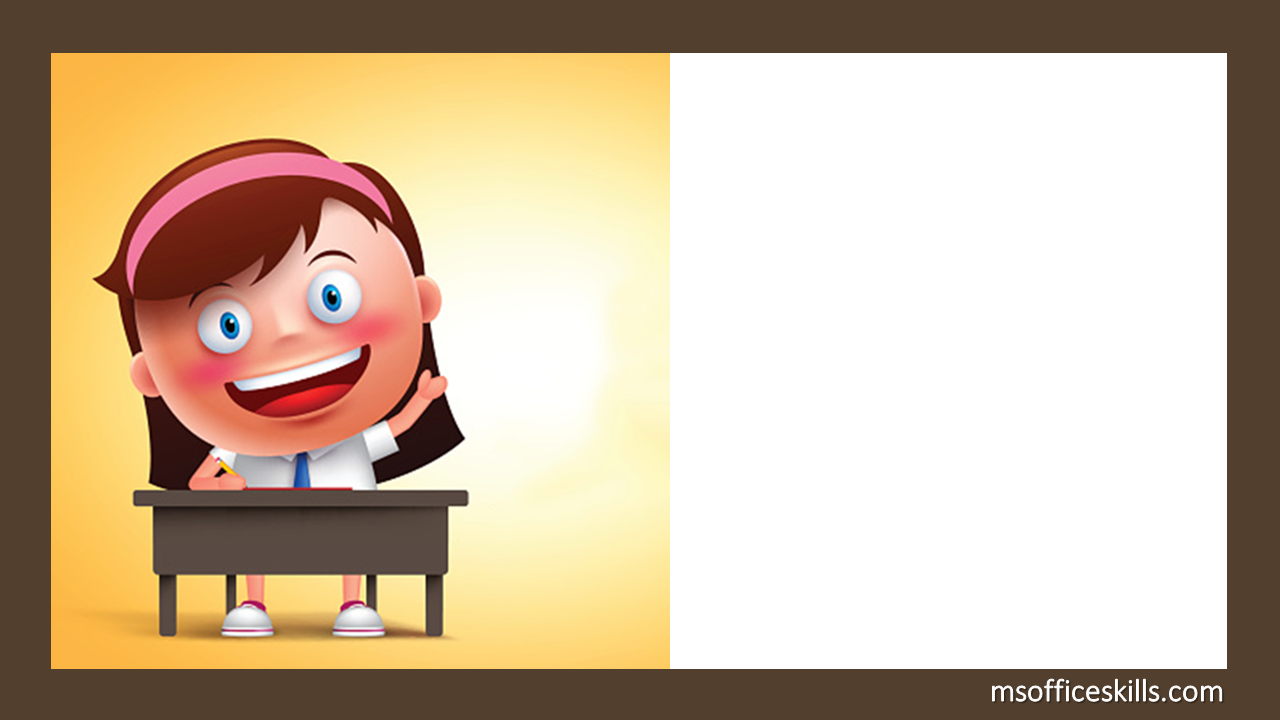 Môn: Tin học
“Khởi động”
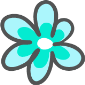 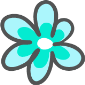 Câu 1: Hãy chỉ ra biểu tượng của phần mềm hỗ trợ gõ tiếng Việt?
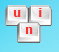 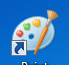 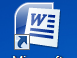 A
C
B
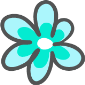 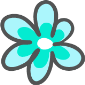 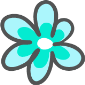 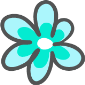 Câu 2: Để gõ từ “đêm trăng” theo kiểu gõ Telex, bạn thực hiện như thế nào?
A. ddewm trawng
B. d9eem trawng
C. ddeem trawng
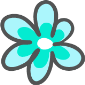 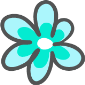 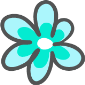 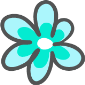 Câu 3: Để gõ từ “mưa xuân” theo kiểu gõ VNI, bạn thực hiện như thế nào?
A. Muwa xua6n
B. mu7a xua6n
C. mu8a xua6n
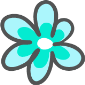 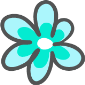 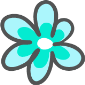 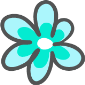 Môn: Tin học
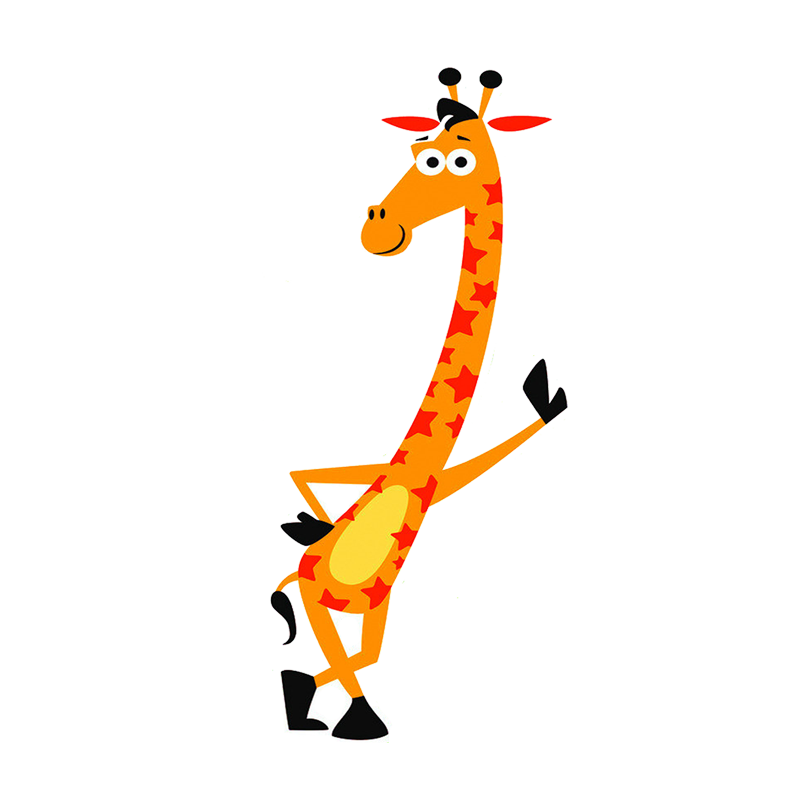 NHẬN XÉT
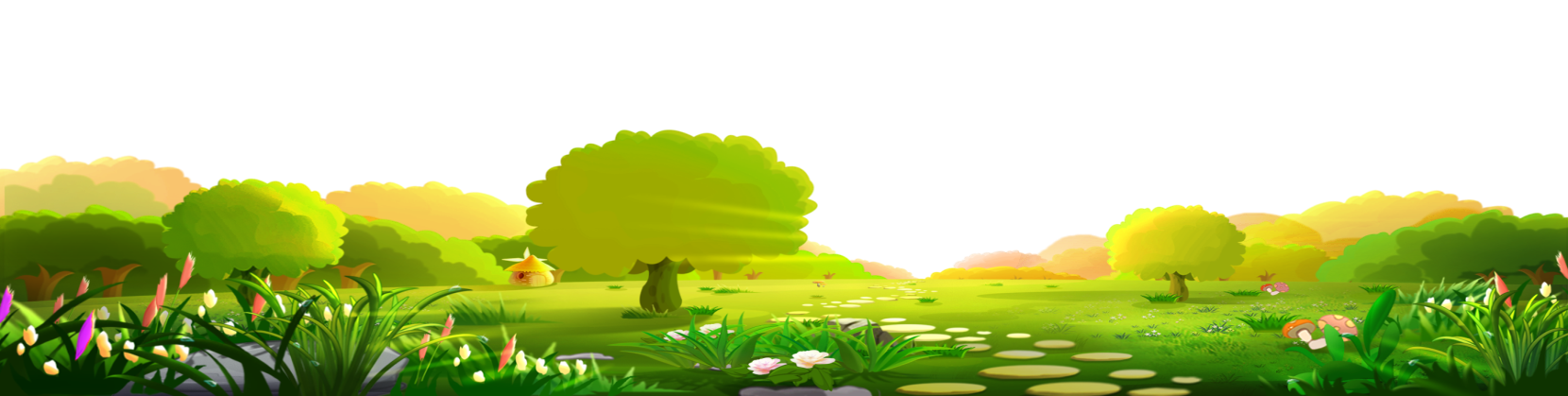 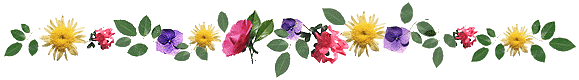 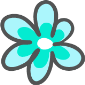 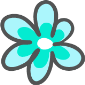 Môn: Tin học
Tìm xem trên bàn phím có các kí tự để gõ các dấu thanh: “sắc”, “huyền”, “hỏi”, “ngã”, “nặng” hay không?
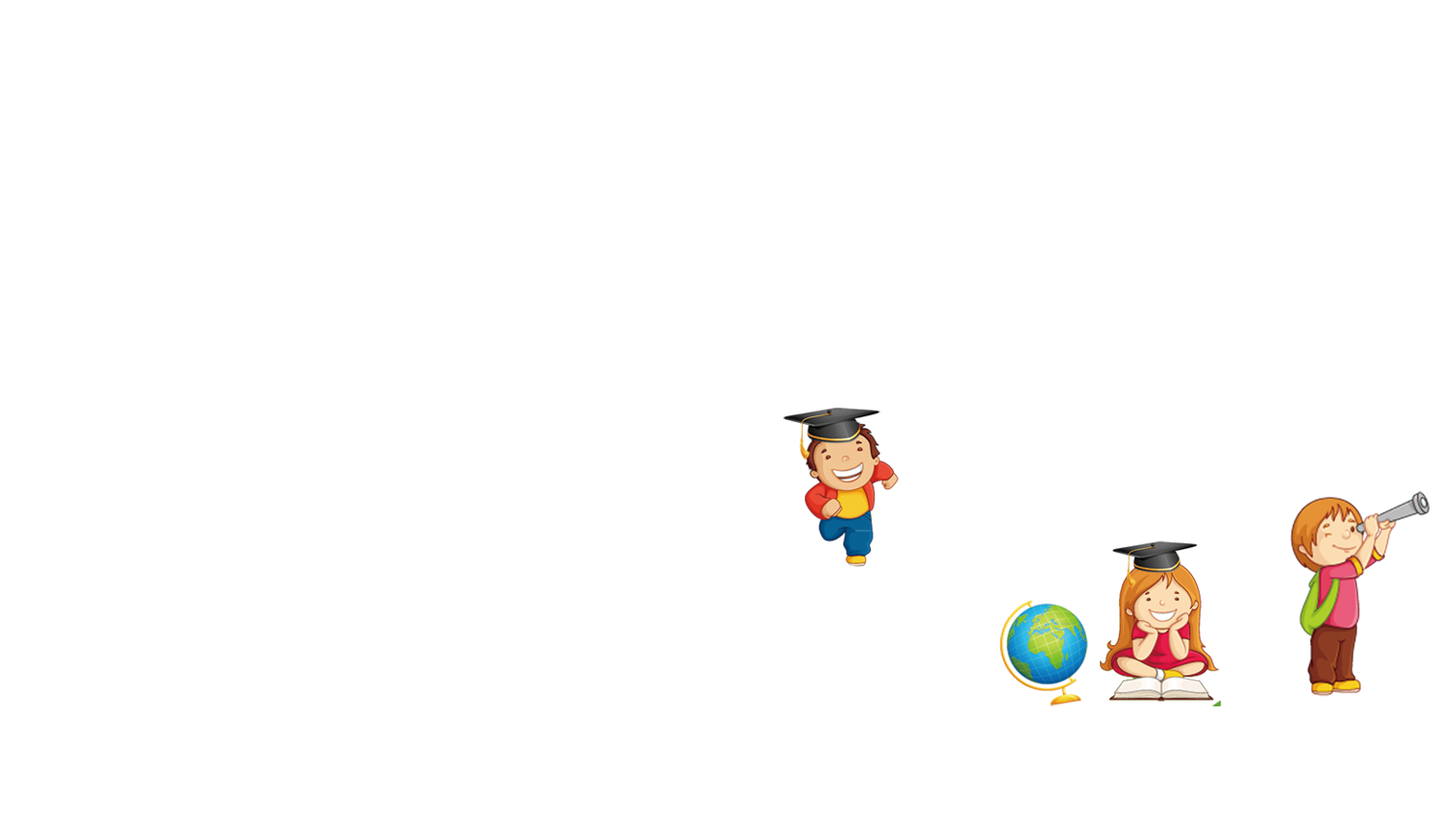 Biết cách gõ các dấu “sắc”, “huyền”, “hỏi”, “ngã”, “nặng” theo kiểu gõ Telex hoặc Vni.
1
2
Soạn được một đoạn văn bản tiếng Việt đơn giản, có dấu.
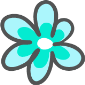 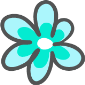 Môn: Tin học
Bài 3: Gõ các dấu sắc, huyền, hỏi, ngã, nặng (Tiết 1)
Mục tiêu bài học:
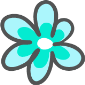 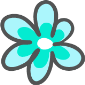 Hoat động 1
Quy tắc gõ chữ có dấu
Gõ dấu thanh theo kiểu gõ Telex
Gõ dấu thanh theo kiểu gõ Vni
Hoạt động 3
Họat động 2
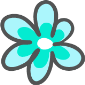 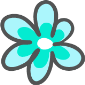 Môn: Tin học
Bài 3: Gõ các dấu sắc, huyền, hỏi, ngã, nặng (Tiết 1)
NỘI DUNG CHÍNH
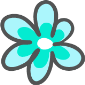 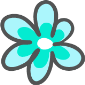 Môn: Tin học
Bài 3: Gõ các dấu sắc, huyền, hỏi, ngã, nặng (Tiết 1)
Hoạt động 1: Quy tắc gõ chữ tiếng Việt có dấu thanh:
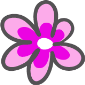 Gõ chữ trước, gõ dấu sau
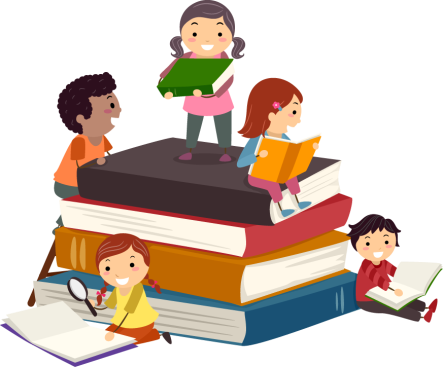 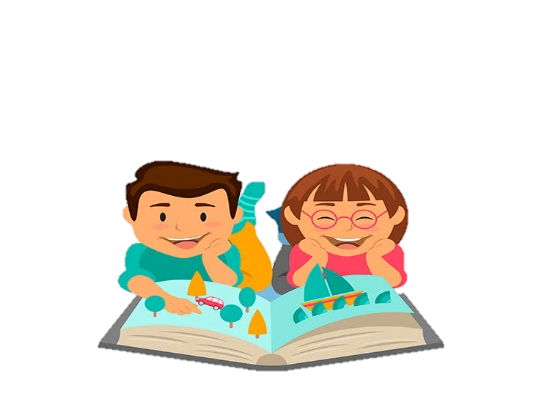 ĐỌC :
Đọc thông tin trong bảng phần 1b trang 69, điền cách gõ dấu thanh theo kiểu gõ Telex vào bảng sau trong phiếu học tập:
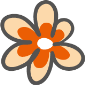 Hoạt động 2: Gõ dấu thanh theo kiểu gõ Telex.
Môn: Tin học
Bài 3: Gõ các dấu sắc, huyền, hỏi, ngã, nặng (Tiết 1)
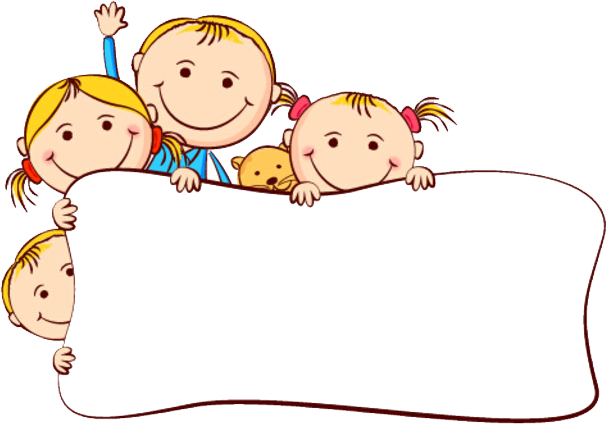 CHIA SẺ KẾT QUẢ
[Speaker Notes: CHO HỌC SINH ĐỔI CHÉO PHIẾU HỌC TẬP ĐỂ SO SÁNH KẾT QuẢ VÀ SO SÁNH LÊN MÀN HÌNH]
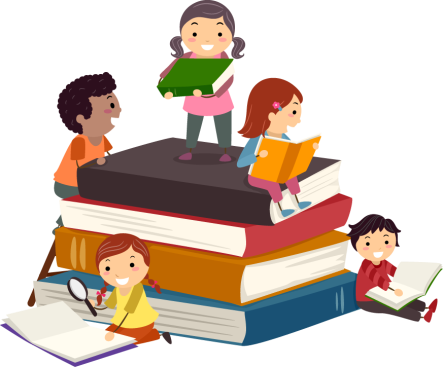 s
f
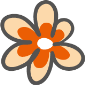 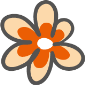 Hoạt động 2: Gõ dấu thanh theo kiểu gõ Telex.
Ví dụ: Để có từ “Nắng vàng” em gõ như sau:
r
x
j
Nawngs vangf
f
aw
s
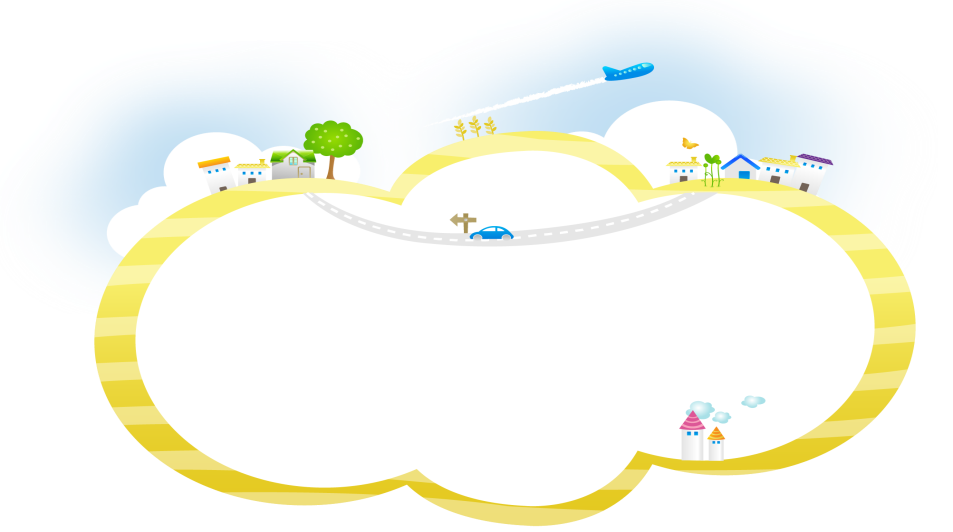 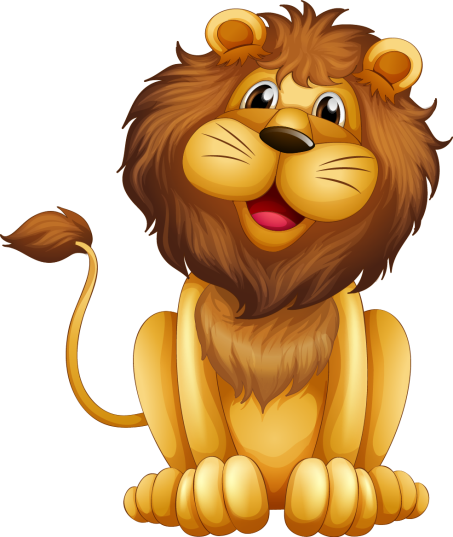 - Khởi động phần mềm Word.
- Khởi động chương trình Unikey, chọn kiểu gõ Telex rồi chọn nút
THỰC HÀNH
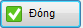 Gõ các từ sau:
Học sinh 1: Sóng sánh, lầm lì, bả lả, lẽo đẽo, lịch bịch
Học sinh 2: Lấp lánh, lầm lì, kể lể, nhõng nhẽo, lạch bạch
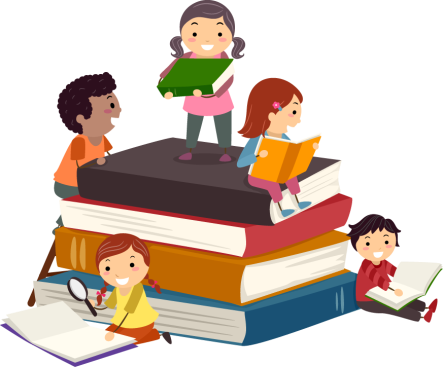 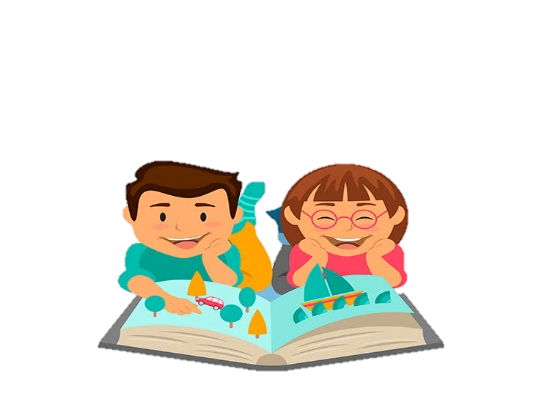 THẢO LUẬN NHÓM:
Đọc thông tin trong bảng phần 2 trang 70, điền cách gõ dấu thanh theo kiểu gõ Vni vào bảng sau trong phiếu học tập:
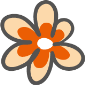 Hoạt động 3: Gõ dấu thanh theo kiểu gõ Vni.
Môn: Tin học
Bài 3: Gõ các dấu sắc, huyền, hỏi, ngã, nặng (Tiết 1)
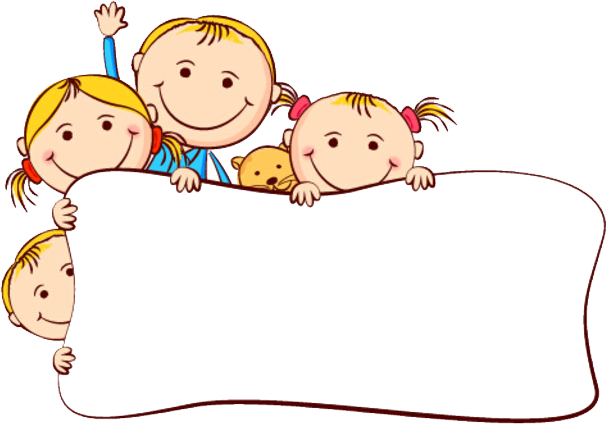 CHIA SẺ KẾT QUẢ
[Speaker Notes: CHO HỌC SINH ĐỔI CHÉO PHIẾU HỌC TẬP ĐỂ SO SÁNH KẾT QuẢ VÀ SO SÁNH LÊN MÀN HÌNH]
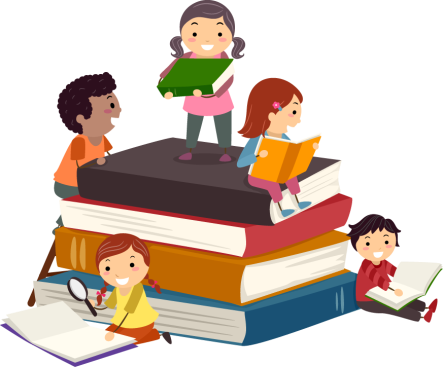 1
2
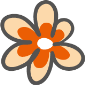 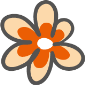 Hoạt động 3: Gõ dấu thanh theo kiểu gõ VNi.
Ví dụ: Để có từ “Nắng vàng” em gõ như sau:
3
4
5
Na6ng1 vang2
a6
1
2
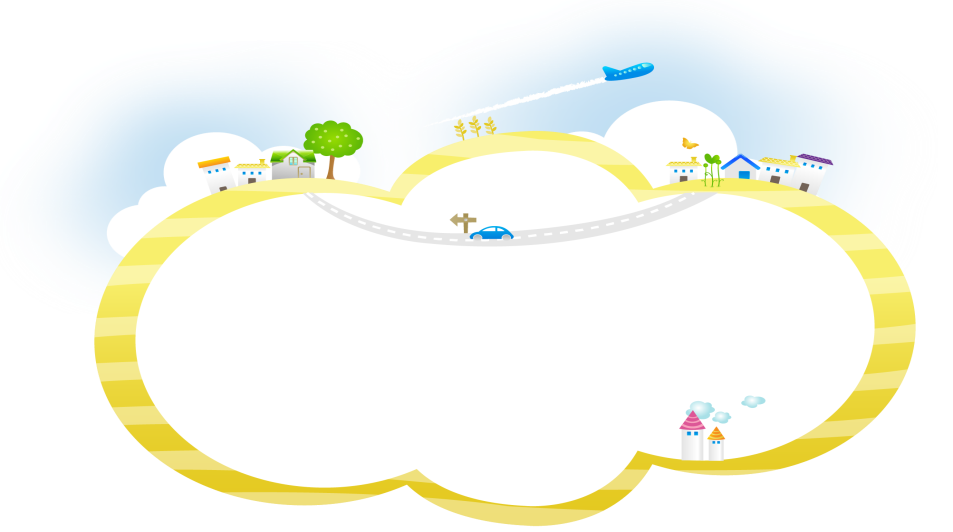 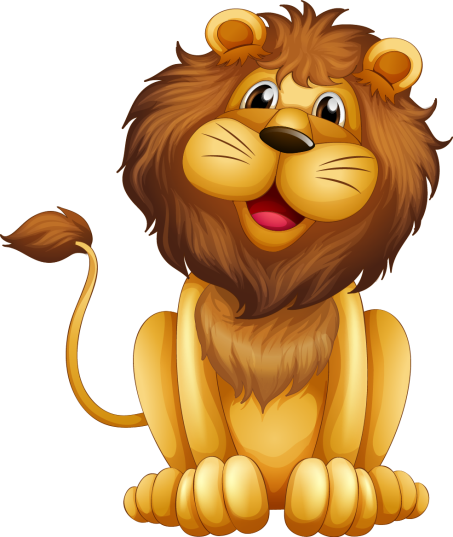 - Khởi động phần mềm Word.
- Khởi động chương trình Unikey, chọn kiểu gõ Vni rồi chọn nút
THỰC HÀNH
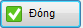 Gõ các từ sau:
Học sinh 1: Lấp lánh, lầm lì, kể lể, nhõng nhẽo, lạch bạch
Học sinh 2: Sóng sánh, lầm lì, bả lả, lẽo đẽo, lịch bịch
ONG TÌM HOA
TRÒ CHƠI:
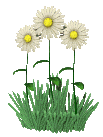 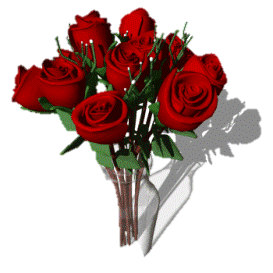 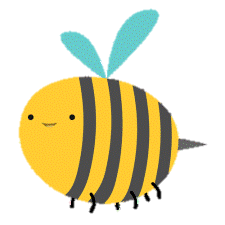 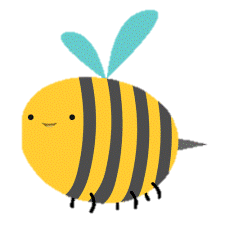 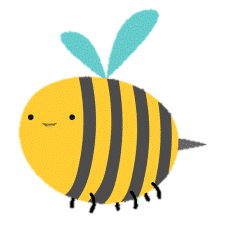 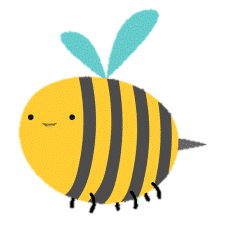 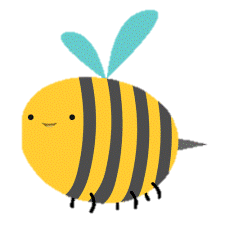 3
1
2
5
4
Sắc
2
4
F
J
S
X
R
1
5
3
Ngã
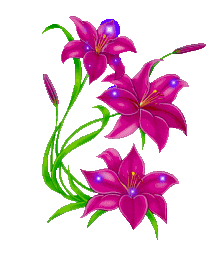 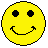 Huyền
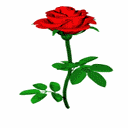 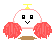 CHÚC MỪNG !
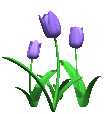 Nặng
Hỏi
[Speaker Notes: TẮT HẾT MÀN HÌNH MÁY HỌC SINH ĐỂ HỌC SINH TẬP TRUNG LÊN BẢNG
HD Chơi:  Mỗi con ong sẽ mang 2 kiểu gõ TeLex và Vni. Em hãy chọn con ong thích hợp để gõ các dấu trên.]
Môn: Tin học
Bài 3: Gõ các dấu sắc, huyền, hỏi, ngã, nặng (Tiết 1)
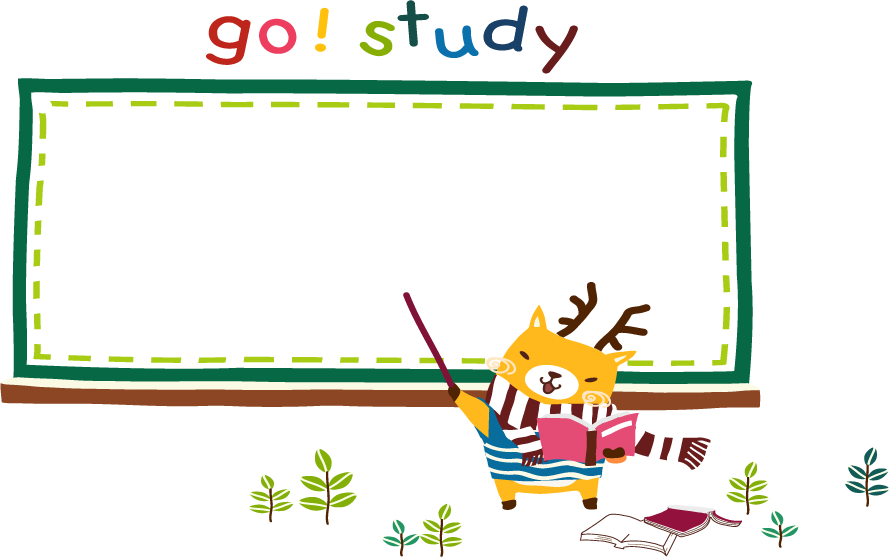 NHẬN XÉT 
TIẾT HỌC
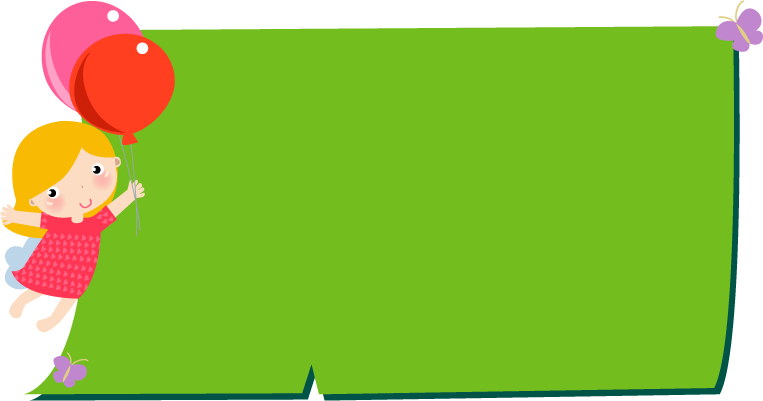 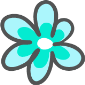 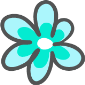 Xin cảm ơn quý phụ huynh và các em học sinh!
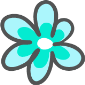 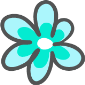